Разработка плана детского проекта»«Аты-баты, шли солдаты» в подготовительной к школе группе
Выполнила: воспитатель 1 категории СП ГБОУ СОШ с.Орловка д/с «Березка» Коваленко Л.П.
Данная презентация направлена на расширение знаний и представлений детей о Великой Отечественной Войне.
 Во время проведения проекта, нами были проведены такие формы работы с детьми как: беседа, наблюдение, игры, соревнования, так же проводилась  работа с родителями.
КРАТКОЕ СОДЕРЖАНИЕ: проект направлен на формирование у детей чувства патриотизма. Для реализации цели проекта запланированы беседы, информационные исследования, встречи с ветеранами, творческие вечера совместно с родителями, экскурсии к местам воинской славы, составление детьми рассказов о своих бабушках и дедушках как участников ВОВ, спортивный досуг, изготовление поздравительных открыток для ветеранов ВОВ, «Книги Памяти» посвящённой 70-летию Победы, праздничный концерт.
Задачи: 
- привлечение внимание педагогов, родителей воспитанников к вопросам патриотического воспитания детей как в детском саду, так и дома;
- повышение профессионального уровня педагогов в организации работы по патриотическому воспитанию;
- развитие у детей интереса и уважения к историческому прошлому, формирование чувства патриотизма, любви к своей Родине;
 - способствовать формированию у детей интереса к истории своей семьи, своего народа;
- воспитывать уважительное отношение к старшему поколению.
Прогнозируемый результат:
-продуктом проекта будет являться праздничное представление посвященное 70-летию Победы.
-во время работы с родителями продуктом проекта будет являться «Книга Памяти»,
-праздничные открытки,
-солдатские треугольники.
1 этап
-чтение художественных произведений;
-беседа с детьми «Что я знаю о войне?»;
-Консультация для родителей «Как детям рассказать о войне?»;
-Подготовка предметно-развивающей среды в группах;
2 ЭТАП
-Разучивание песен военных лет.
-Составление индивидуальных рассказов детей совместно с родителями.
Тематический вечер «Фронтовые песни».
-Экскурсия к монументу Славы, возложение цветов.
-Физкультурный досуг.
-Мини-выставка семейных реликвий времён ВОВ.
3 ЭТАП
-Изготовление памятных открыток для ветеранов ВОВ;
-Изготовление  солдатских треугольников;
-Составление «Книги памяти» посвящённой 70-летию Победы.

4 ЭТАП
-Праздничный концерт, посвящённый 70-летию Победы «Этот день Победы».
В  процессе реализации данного проекта у детей может возникнуть  большое количество вопросов об изучении истории. Эти вопросы в дальнейшем могут быть основанием для создании последующих проектов по данной тематике.
Мы предположили примерные вопросы детей касающиеся данной тематике:
-кто такие ветераны?
-что такое солдатский треугольник и как его сделать?
-что такое землянка?
-для чего георгиевские ленты раздают?
Спасибо за внимание!
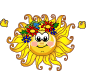